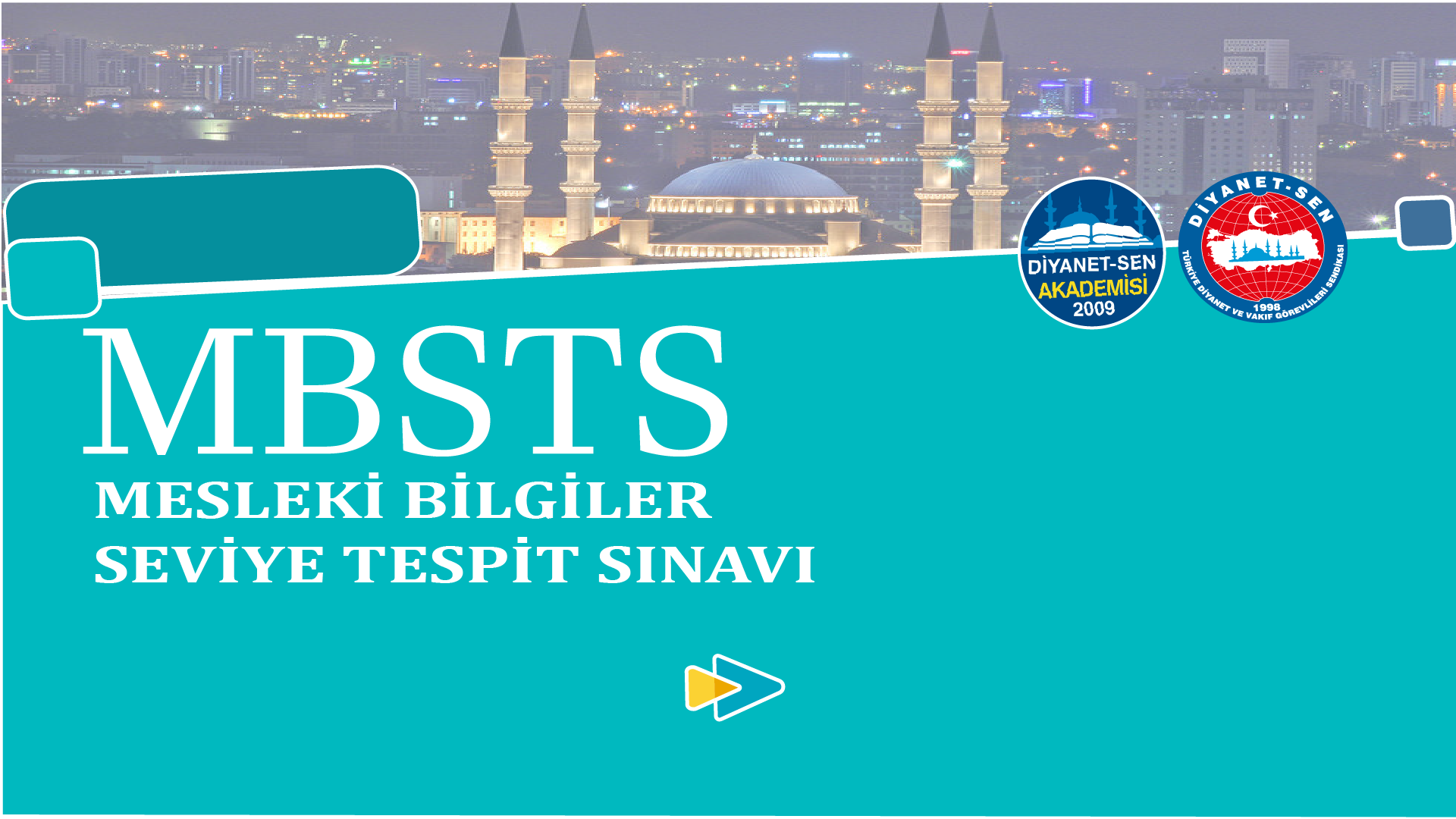 DİNLER TARİHİ
DERS 5:
ÇİN VE JAPON DİNLERİ
Bu derste neler öğreneceğiz?
Bu derste; Çin ve Japon dinleri üzerinde duracağız.
Bu çerçevede Konfüçyanizm, Taoizm ve Şintoizm’i inceleyeceğiz.
Daha sonra diğer dinler başlığı altında Zerdüştlük’e değineceğiz. Kabile dinleri ve eski Türk inanışlarından da söz edeceğiz.
Dersimizin sonunda, konuyla ilgili örnek soruları birlikte çözümleyeceğiz.
Çin ve Japon Dinleri
Konfüçyanizm: Çin dinlerinden olan Konfüçyanizm, Konfüçyüs’ün (Kung Fu-Tzu, MÖ 551-478) öğretileri etrafında oluşmuş bir dini/felsefi sistemdir.
Bu dinin temelinde insan fıtratının iyi olduğuna inanma ve bu fıtrata uygun hareket etme düşüncesi yatar.
Geçmişlerin hikmetini yorumlama metoduna dayanan Konfüçyanizm, 1912 yılına kadar Çin’in resmî devlet dini olmuştur.
Konfüçyanizm
Temel özellikleri şunlardır:
a. Güçlü bir aile ve akrabalık bağı, sosyal düzen ve sağlam bir toplumun inşası için oldukça önemlidir.
b. İdarecilerden halka kadar herkesin uyması geren bir ahlak sistemi vardır. Bunun amacı siyasi bir terbiye ile milleti huzura kavuşturmaktır.
c. Rahat bir hayat sürebilmek için hayatın her safhasında orta yol takip edilmeli, aşırılıklardan kaçınılmalı, iyiliğe iyilik, kötülüğe de adaletle karşılık verilmelidir.
Konfüçyanizm
d. Çıkarcılık hastalığının yok edilmesi adaletin tesis edilmesiyle mümkündür.
e. Yöneticiler zülüm, baskı, gaddarlık ve yersiz davranma gibi kötü hasletlerden uzak durup şu beş üstün değere sahip olmalıdır:
Konfüçyanizm
İsrafa kaçmadan faydalı olmak
Açgözlülük etmeden dilediklerini yapmak
Gurura kapılmadan itibar kazanmak
Korkutmadan toplum nezdinde değer ve üstünlük elde etmek
Halka pişmanlık duymayacağı görevler vermek.
Taoizm
Çin’in en eski dinlerinden olan Taoizm, Konfüçyüs ile aynı yüzyılda yaşamış olan Lao-Tzu tarafından kurulmuştur. O, temel düşüncelerini “Tao Te King” (Hikmete Götüren Kitap) adlı metinde toplamıştır. Taoizm’de yol, kanun, kural anlamlarına gelen “Tao”, yaratıcı prensibe verilen addır.
Bu dinde açık bir cennet ve cehennem tasavvuru görülmese de, ruhun ölümsüz olduğuna ve dünyada iyi bir hayat sürenin ölümden sonra Tao’yla beraber olacağına inanılır.
Taoizm
Bireyler ve toplumlar arasında sağlıklı ilişkilerin kurulabilmesi için ahlaki prensiplere uyulması gerekir. Her birey Tao’nun kanunlarına uymalıdır.
Örnek insan; merhametli, dürüst, sadık ve mütevazı olandır. Nefsini bilen kendine hâkim olur. Başkalarına karşı zafer kazanan kuvvetli, kendi nefsine hâkim olan kudretlidir.
Şintoizm
Japonların milli dini olan “Şinto”, “tanrıların yolu” demektir. Kurucusu olmayan Şintoizm’de tabiat güçlerine ve ruhlara tapınma esastır. Bu bağlamda her bir şeyde ruh bulunduğuna inanılır. İnsan zihninin algılayamadığı varlıklar “kami” (üstün, yüce) kelimesiyle tanımlanır. Ölen herkes kami olur. Fakat her kami, tanrı olamaz. Şintoizm’de önemli bir konuma sahip olan imparatorlar tanrı olarak görülür. İbadet, tapınakta ve evde yapılır. Tapınaklarda tanrıları sembolize eden nesneler bulunur.
Şintoizm
Şinto felsefesine göre asıl olan Japon olmaktır. Nitekim Japon dilinde din ve millet eş anlamda kullanılır. Şinto öğretisini benimsemiş birisi başka dinlere de mensup olabilir. Japon halkı belli bir dini öğretiden ziyade geleneksel halk inançlarından etkilenmiştir.
Diğer Dinler
Zerdüştlük: Zerdüşt’ün kurduğu Zerdüştlük, M.Ö. 6. yüzyılda İran’da ortaya çıkmıştır. Tek tanrılı din olan Zerdüştlükte yüce tanrı Ahura Mazdah’ya ibadet, feriştehlere (melekler) hürmet ve kötü güçlere karşı lanet esastır. Âlemde mücadele halinde olan ve iyilik ile kötülüğü temsil eden iki ruh vardır. İnsanoğlunun bunlardan birini seçmesi kaderini belirler.
Zerdüştlük
İlk zamanlar Ahura Mazdah manevi bir nur olarak görülürken Zerdüşt’en sonra bu nur ateş olarak düşünülmüştür. Böylece ateş kültü olan Mecusilik gelişmiştir.
İnanca göre Ahura Mazdah’ın yanında bulunan ve “Ameşa Spenta” (kutsal ölümsüz) olarak isimlendirilen altı melek vardır. İyi akıl, adalet, ilahî irade ülkesi, tevazu, mükemmeliyet ve ölümsüzlüğü simgeleyen bu melekler, tek Tanrı’nın sıfat ve fonksiyonları olarak görülür. Bu dinde zina ve canlı öldürmek büyük günahlardan kabul edilir.
Kabile Dinleri
Gelişmiş bir hayat tarzı yakalayamamış, geçimlerini ilkel yollarla sağlayan topluluklara kabile denir. Bunlar günümüzde genel olarak Afrika, Avustralya, Pasifik Okyanusu ve Brezilya gibi bölgelerde yaşamaktadır. Kabile dinleri genellikle benzer özelliklere sahiptir.
Kabile Dinleri
Din kurucusunun olmaması, kutsal kitaplarının bulunmaması, büyüye/büyücüye önem verilmesi, net bir ahiret inancının olmaması, bölgesel bir özellik taşıması, farklı şekillerde betimlense de yüce tanrı inancından bahsedilmesi bunlardan bazılarıdır. Bir de kabile dinlerinde benzer manayı ifade eden çeşitli kavramlar vardır.
Bilgi Notu…
Mana: Doğaüstü gizli bir güç, saklı bir enerji anlamındadır.
Fetiş: Manaya sahip olduğuna inanılan taş, muska, maskot gibi şeyleri ifade eder. Tabu: Tutulması tehlikeli ve yasak olarak görülen şeylerin dokunulmaz olduğunu ifade eder.
Totem: Kabilelerin kendilerini akraba saydıkları hayvan, bitki gibi şeylere verdikleri isimdir.
Şaman: Kabilelerde dinî ayin ve törenlerle meşgul olan, büyü yapan, gelecekten haber veren kişilere verilen isimdir. Büyü: Kendilerinde gizli güçler olduğu kabul edilen kişilerin, belirli bir gayeye ulaşmak için tabiatüstü güçlerle bağ kurarak uyguladıkları bir işlemdir.
Eski Türk İnançları
Türkler, İslam dinine girmeden önce Budizm, Maniheizm, Musevilik, Mecusilik gibi farklı dinleri benimsemişlerdir. Bunun yanında “gök tanrı” inancında olduğu gibi kendilerine özgü dinleri de olmuştur. Türkler arasında uzun süre varlığını korumuş olan bu inancın “Şamanizm” olarak nitelendirilmesi doğru değildir.
Eski Türk İnançları
Türklerde tanrı kelimesi, hem “gök” hem de “ilah” anlamında kullanılmıştır. Gök tanrı inancında Tanrı’nın her şeye gücünün yettiğine inanılır. Dağlar Tegri’nin (Tanrının) makamı olarak görülmüştür. Bu yüzden dağların, göllerin ve ırmakların ruhları olan canlı varlıklar olduğu düşünülmüştür. Su; saf ve temiz olduğundan bilginin, aklın ve gücün simgesi olmuştur. Öte dünya anlayışının bir yansıması olarak ölüyle birlikte değerli eşyaları da gömülmüştür.
Bilgi Notu…
Kam: Eski Türkler’de, dini ayin ve kurban törenlerini yöneten, çeşitli yöntemler kullanarak insanları iyi ruhların faydalarıyla buluşturduğuna, kötü ruhların şerrinden de koruduğuna inanılan din adamlarını ifade eder.
Sıra Sizde… (Konu Testi 1, 2. Soru)
M.Ö. 6. yüzyılda İran’da ortaya çıkmıştır. Bu dinde yüce tanrı Ahura Mazdah’ya ibadet, feriştehlere (melekler) hürmet ve kötü güçlere karşı lanet esastır. Âlemde mücadele halinde olan ve iyilik ile kötülüğü temsil eden iki ruh vardır. İnsanoğlunun bunlardan birini seçmesi kaderini belirler. Bu dini gelenekte ilk zamanlar Ahura Mazdah manevi bir nur olarak görülürken sonradan bu nur ateş olarak düşünülmüştür Parçada özellikleri verilen dini gelenek aşağıdakilerden hangisidir?
A) Zerdüştlük
B) Yahudilik
C) Budizm
D) Sabilik
E) Maniheizm
Sıra Sizde… (Konu Testi 1, 4. Soru)
I. Mana: Doğaüstü gizli bir güç, saklı bir enerji anlamındadır.
II. Tabu: Tutulması tehlikeli ve yasak olarak görülen şeylerin dokunulmaz olduğunu ifade eder.
III. Totem: Kabilelerin kendilerini akraba saydıkları hayvan, bitki gibi şeylere verdikleri isimdir.
IV. Şaman: Kabilelerde dinî ayin ve törenlerle meşgul olan, büyü yapan, gelecekten haber veren kişilere verile isimdir.
Bu kavramlardan hangileri doğru şekilde açıklanmıştır?
A) I ve III B) II ve IV C) III ve IV D) I, II ve III E) I, II, III ve IV
Sıra Sizde… (Konu Testi 1, 5. Soru)
Aşağıda verilen din ve kutsal kitap eşleştirmelerinden hangisi yanlıştır?
A) Sihizm – Adi Granth
B) Taoizm – Tao Te King
C) Hinduizm – Vedalar
D) Budizm – Agama
E) Zerdüştlük - Avesta
Sıra Sizde… (Deneme Testi 1, 58. Soru)
Eski Türklerde, dini ayin ve kurban törenlerini yöneten, çeşitli yöntemler kullanarak insanları iyi ruhların faydalarıyla buluşturduğuna, kötü ruhların şerrinden de koruduğuna inanılan din adamlarını ifade eder.
Parçada bahsedilen kavram aşağıdakilerden hangisidir?
A) Tabu
B) Şaman
C) Kam
D) Mana
E) Bilig
Sıra Sizde… (Deneme Testi 1, 60. Soru)
Yazılı kutsal metin geleneği bulunmaz. Ata kültüne saygı ve ölülere tazim ön plandadır. Belli bir kurucusundan söz edilemez. Büyüye/büyücüye önem verilir. Açık bir ahiret inancı yoktur. Farklı şekillerde betimlense de yüce tanrı inancından bahsedilmesi bunlardan bazılarıdır.
Aşağıdaki dinlerde hangisi parçada bahsedilen özellikleri taşır?
A) Budizm
B) Taoizm
C) Caynizm
D) Şintoizm
E) Kabile Dinleri